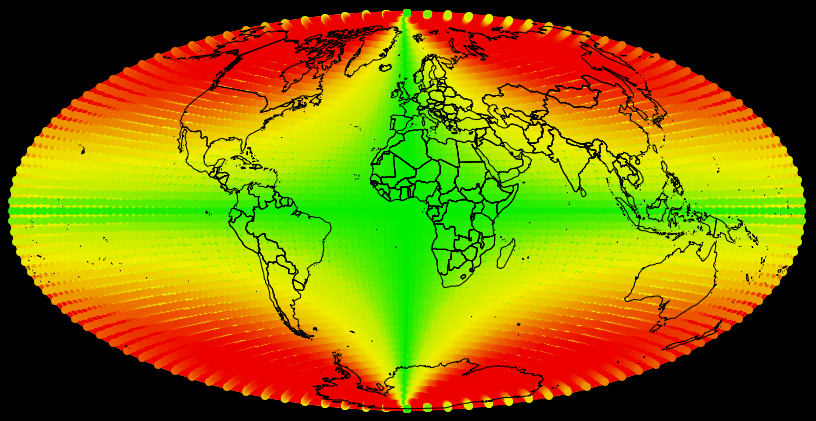 Dr. Jim Graham and Chris Muhl
Humboldt State University, 2014
The Need
Error varies greatly between projections and their settings
Computing error in projections can be time-consuming
Projections can be difficult for students to appreciate
Projections greatly distort area, distance, and/or shape (form)
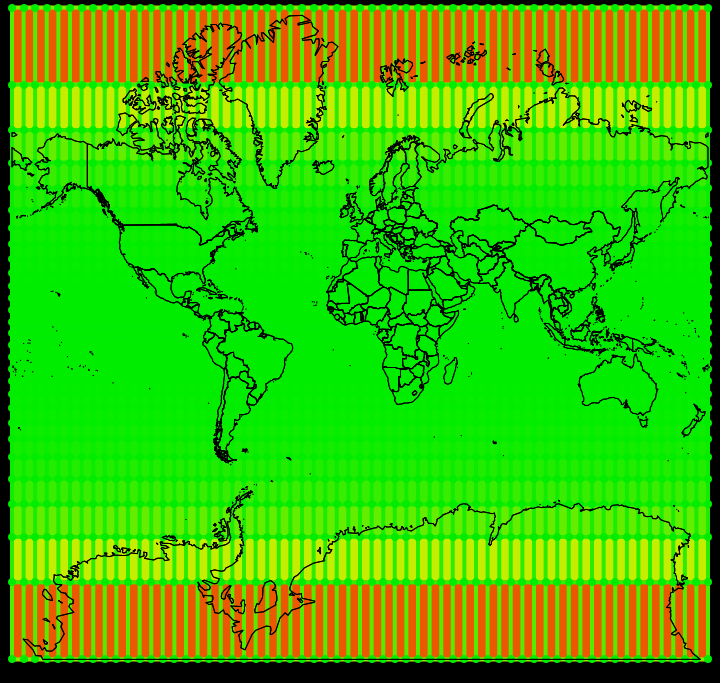 Mercator 
0 to 50 area and distance distortion
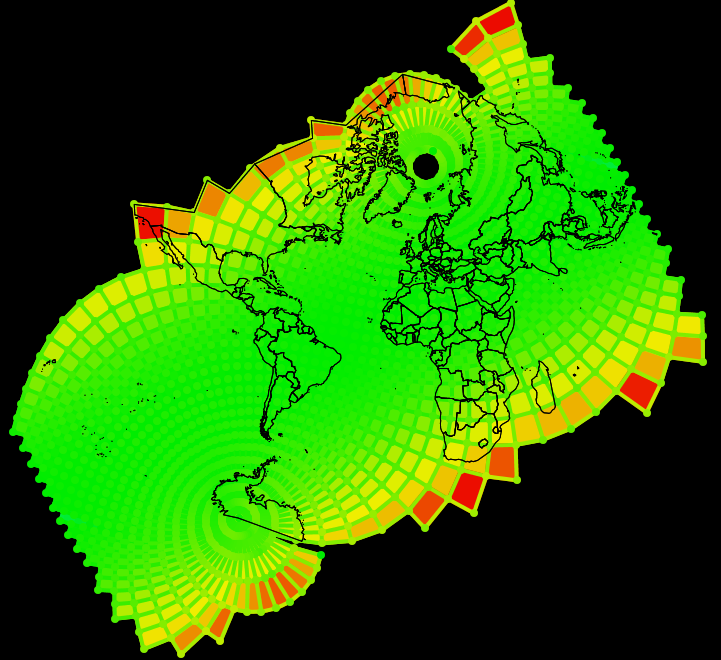 The nature of distortion can be difficult to describe in text
Oblique Mercator 
0 to 10 area and distance distortion
Clipping Bounds are required
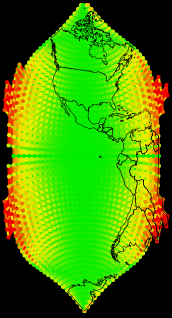 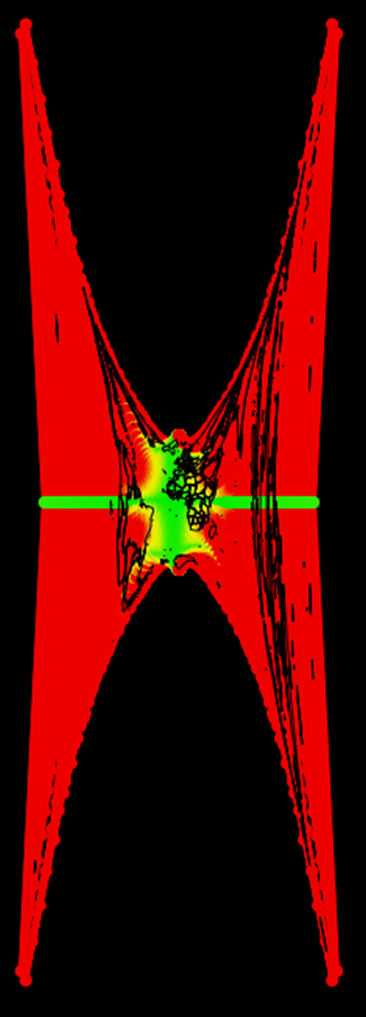 Clipping bounds are also needed
Cassini 
Soldner
Projection
Limited to 0 to 2x distance distortion
Default
[Speaker Notes: Cassini Soldner, default settings]
Previously, to Compute Area Distortion
Create “Fishnet” of polygons
Project to equal-area projection
Compute “Exact” areas
Project to desired projection
Compute projected areas
Divide the exact by projected area values
<1: area was made much smaller than expected
>1:  area was made larger than expected
Today:
Selection projection
Enter desired settings
Press “Update”
“OK” to add layers
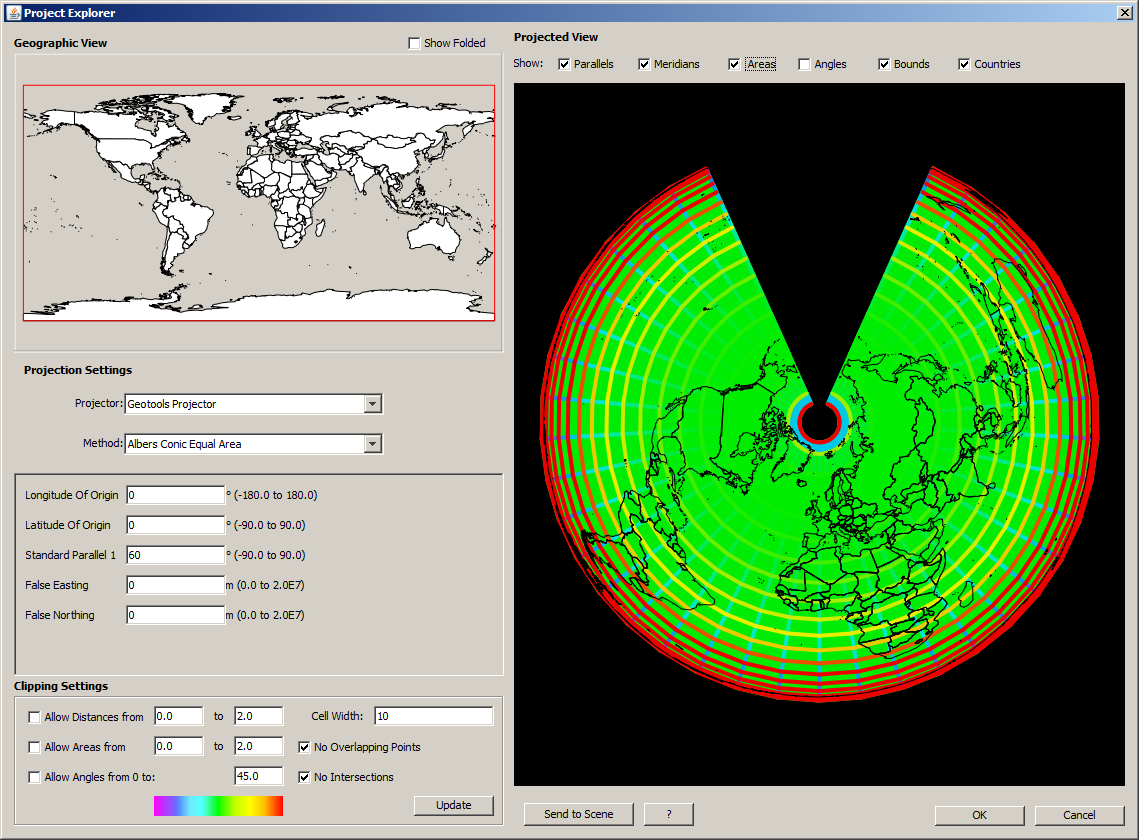 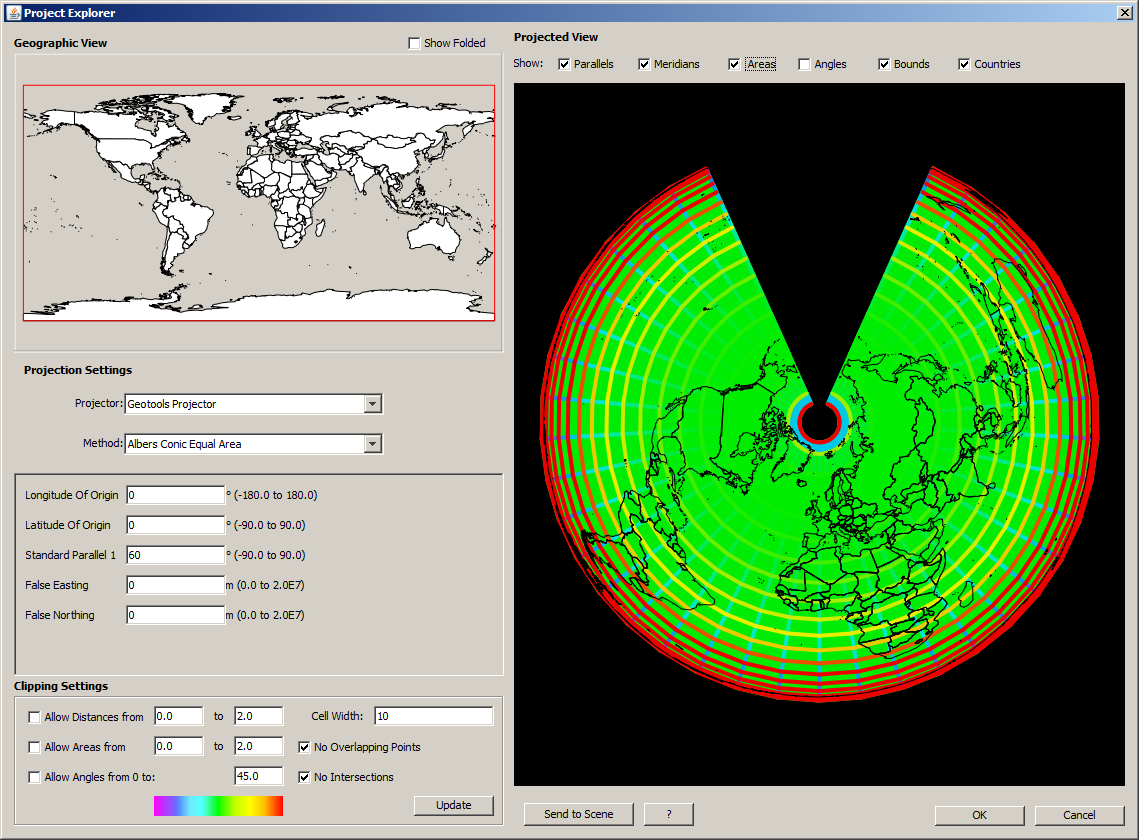 Albers Equal Area Conic
Preserves Area and Form
Distorts Distance
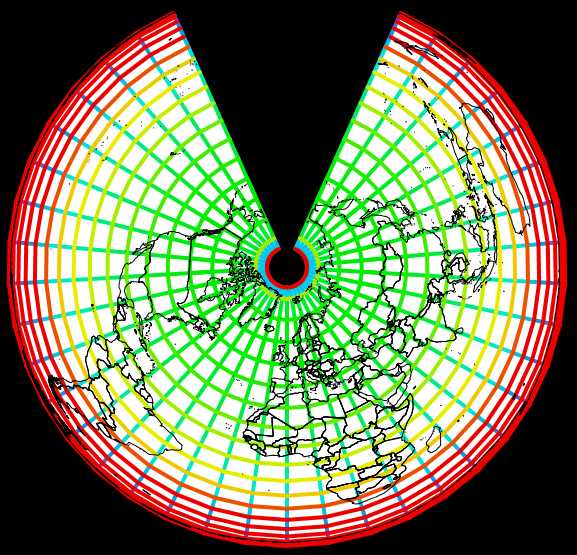 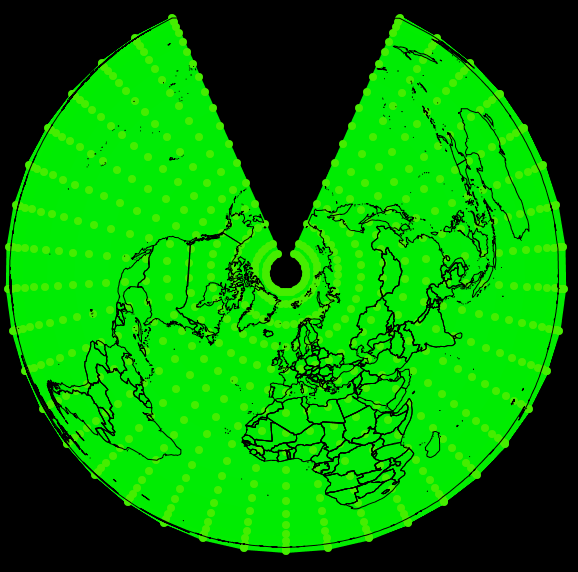 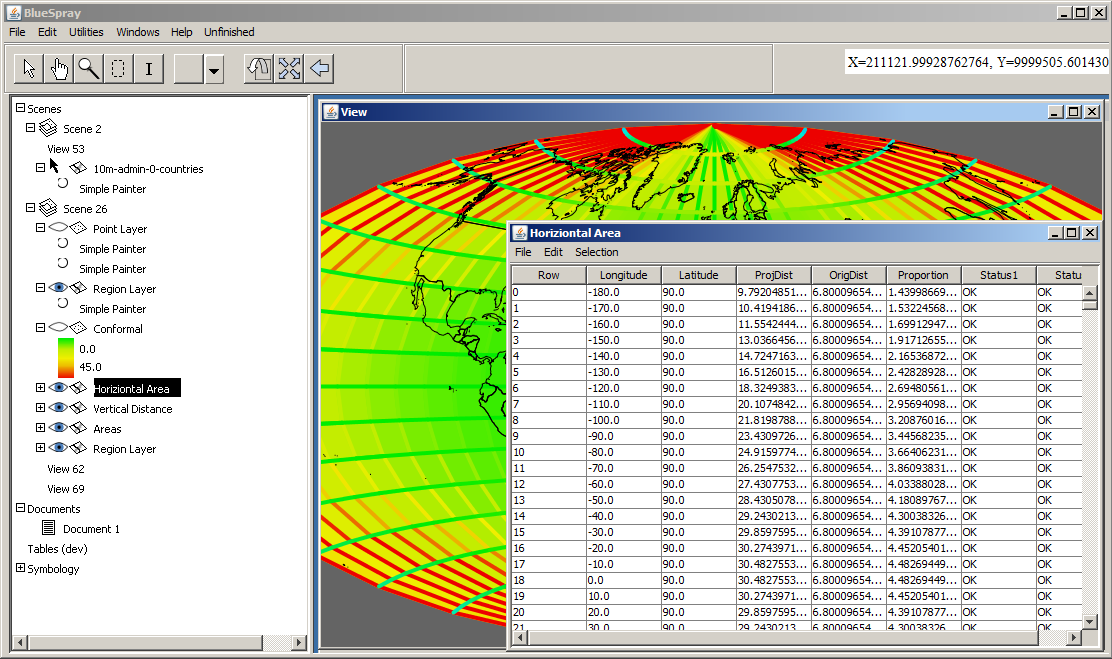 The Approach
BlueSpray
Created by SchoonerTurtles, Inc.
Provided free under a beta testing agreement
GDAL, GeoTools
Open source projection engines
Also:
Java from Oracle
Java Topology Suite
NetBeans
Create grid of points along lines of latitude and longitude (parallels and meridians)
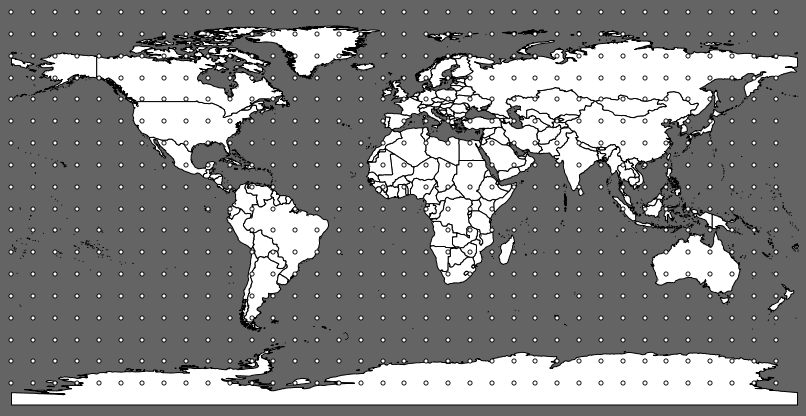 Compute:
Great circle area
Great circle distances (along meridians and parallels)
Angles are at intersections are 90 degrees except for the poles
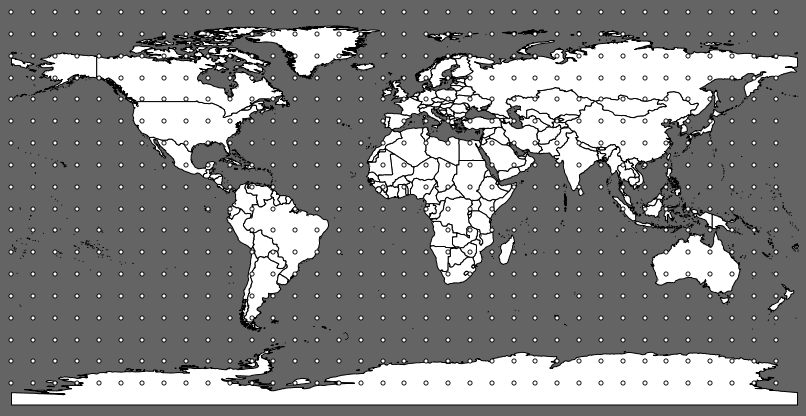 Project the grid of points to desired projection
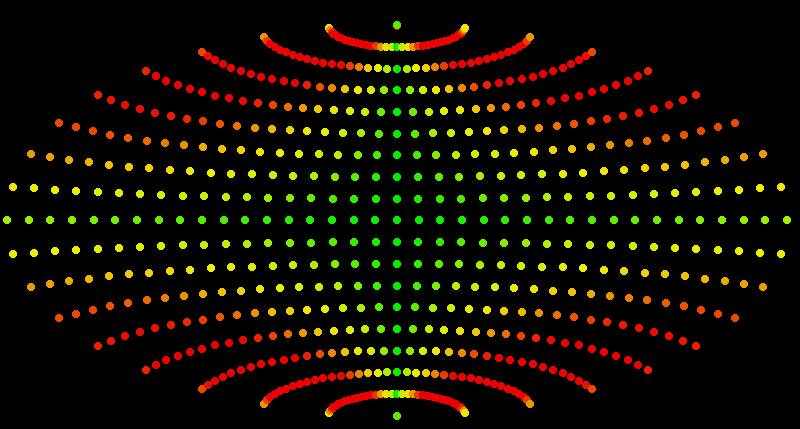 Compute area of “cells” between points
Divide by expected area
Compute the length of each line segment
Divide by expected length
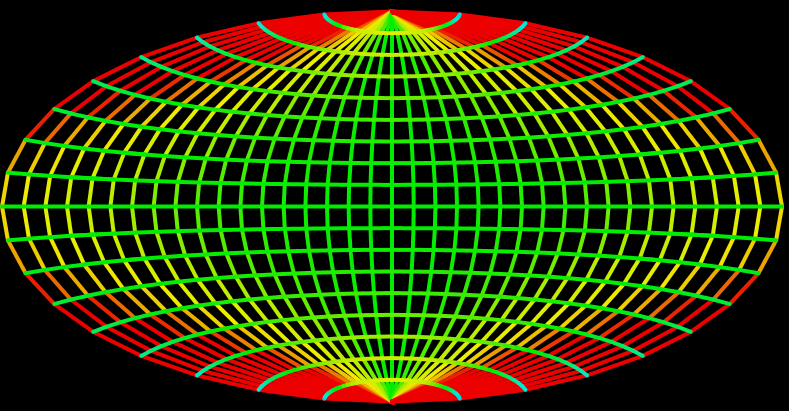 Compute the average change in angle at each point
Sum the angle between all the line segments at each point
Divide by the number of angles to find the average angle
Divide by expected value of 90 dgrees
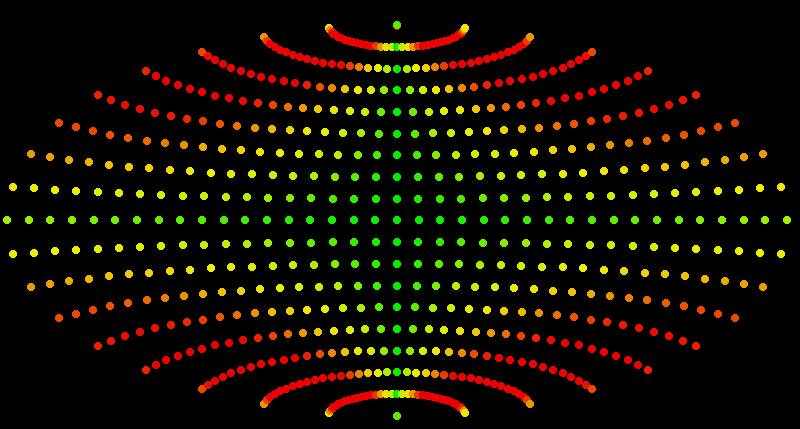 Finding the bounds
Start at the center (0,0)
Moving left and right two cells then up and down one cell:
Add cells that are within the specified tolerances
Check for overlapping points
Check for intersecting lines
Adding “Cells”
Assumed the first four cells were within tolerances
Adding “Cells”
1
3
2
4
Add cells to left and right that are within tolerance
Adding “Cells”
5
1
3
7
6
2
4
8
Add additional cells to the left and right since the world is twice as wide as it is call (with Geographic data)
Adding “Cells”
11
10
9
12
13
14
5
1
3
7
6
2
4
8
17
16
15
18
19
20
Add cells along the top and bottom.  
Keep repeating the cycle until no more cells are added
Disallow Intersections and Overlaps
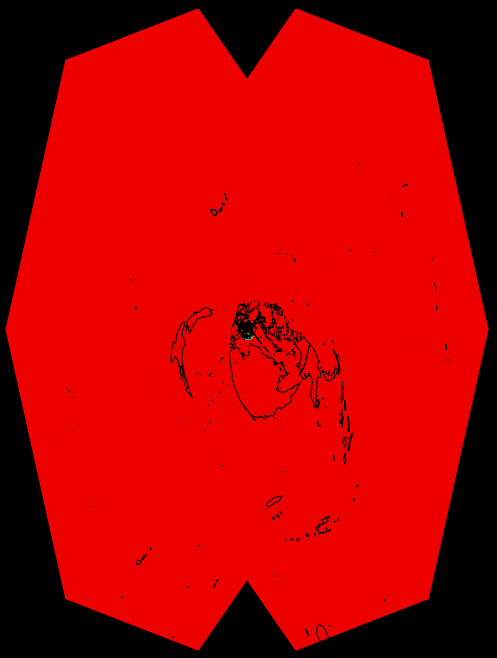 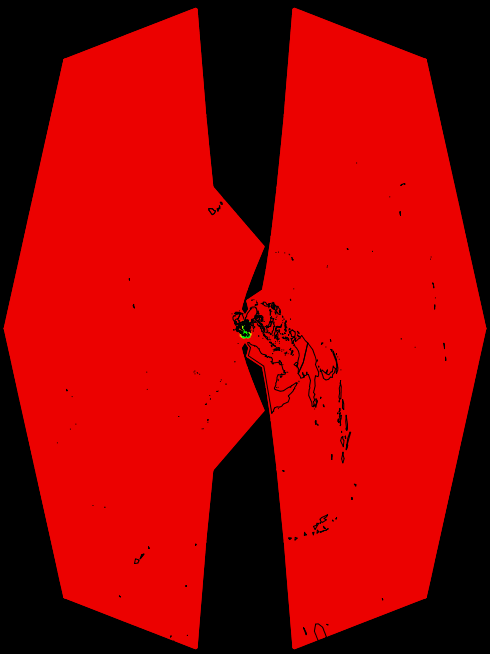 Limit Distortion
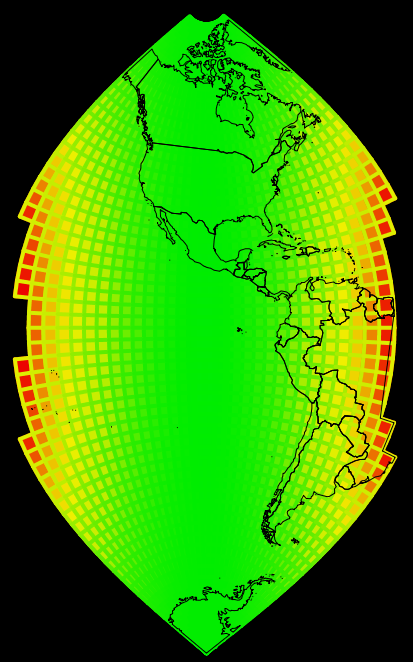 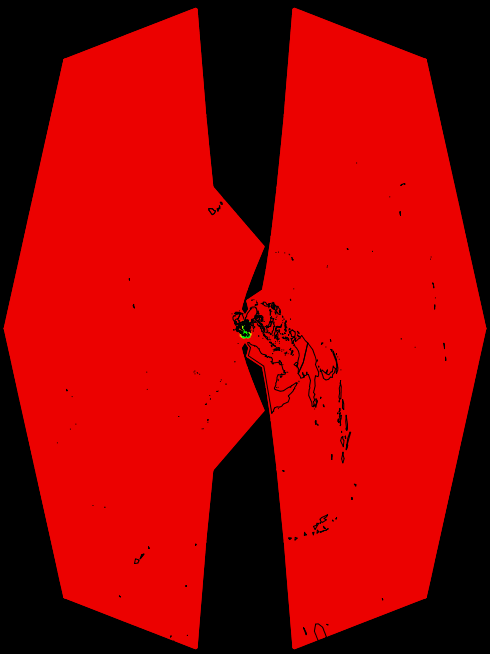 0 to 2x on area and distance
Details
Accessing vector data from an applet
Used BlueSprays “stx” format
Java Topology Suite is very picky
Projected Systems can extend beyond +-180 to +-90 degrees
Used a 360*3, 180*3 sized grid for analysis
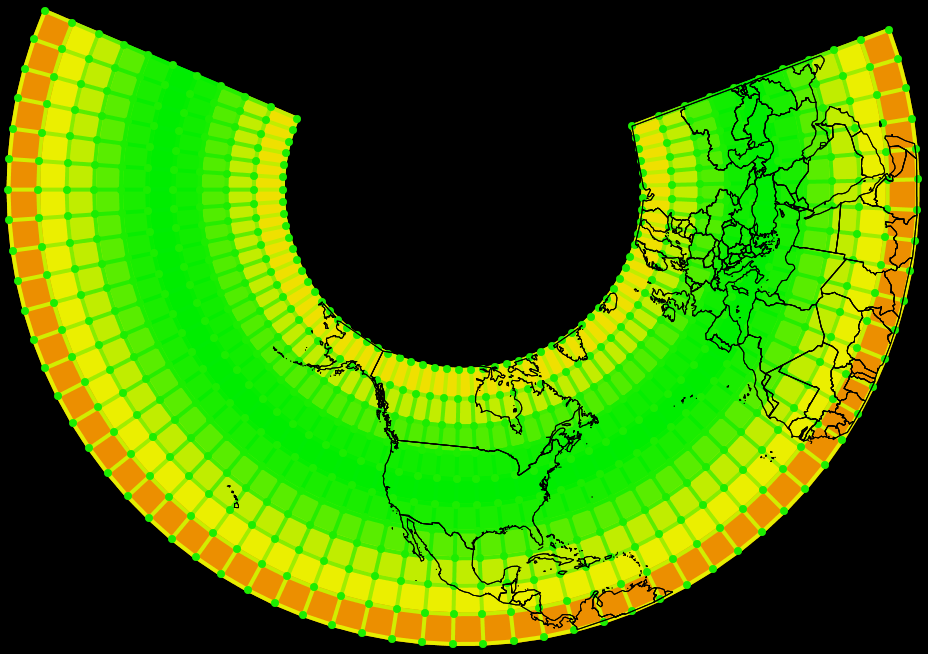 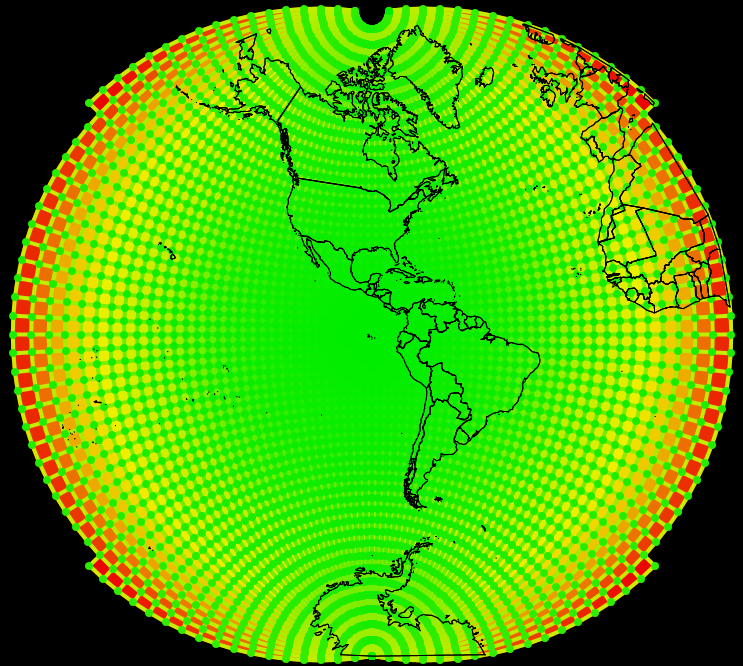 Lambert 
Conformal 
Conic
Oblique
Stereographic
Lambert 
       Azimuthal 
           Equal Area
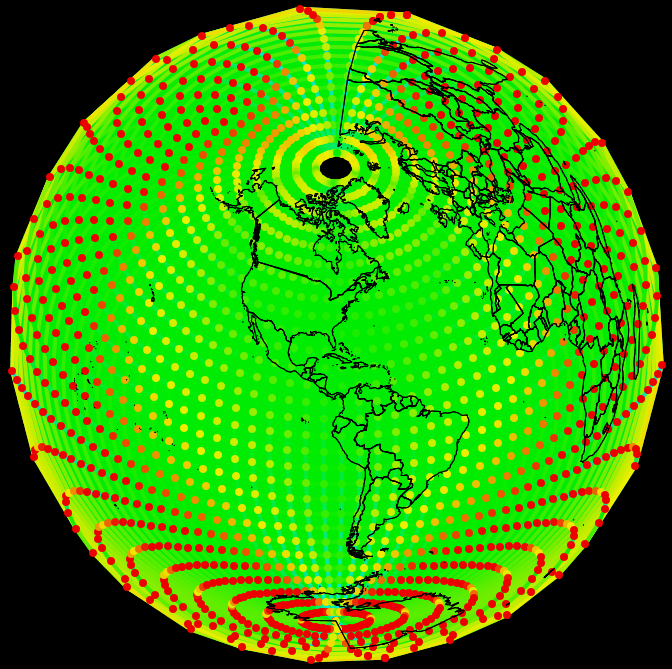 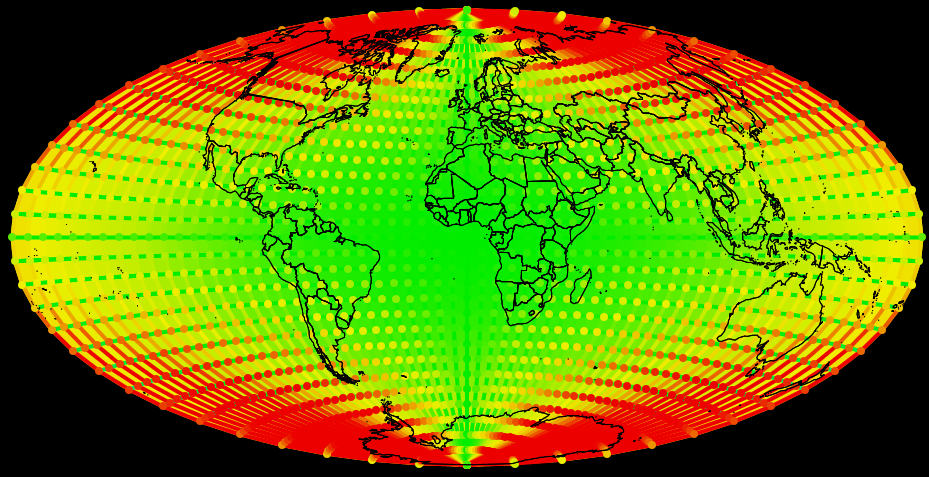 Aitoff
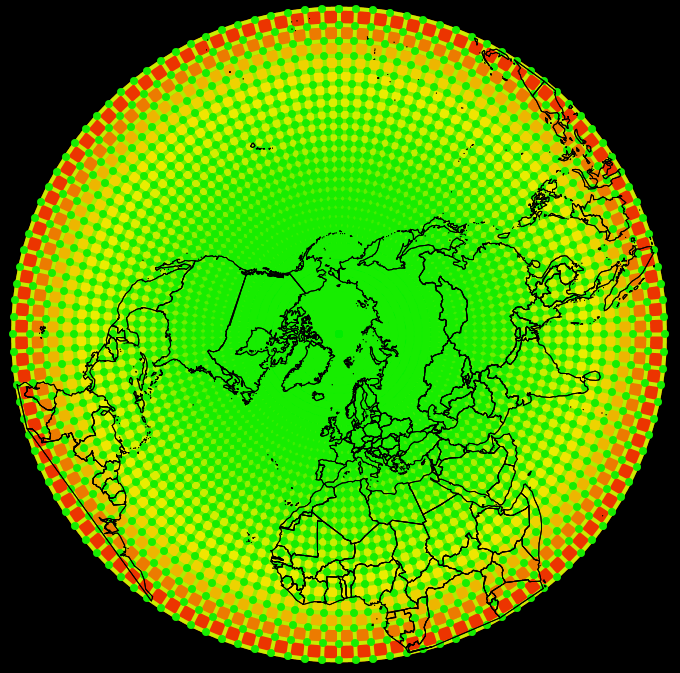 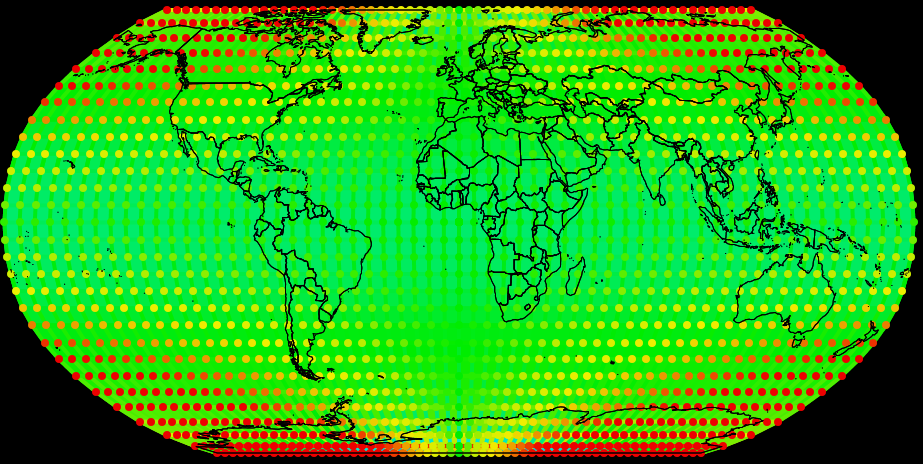 Robinson
Polar
Stereographic
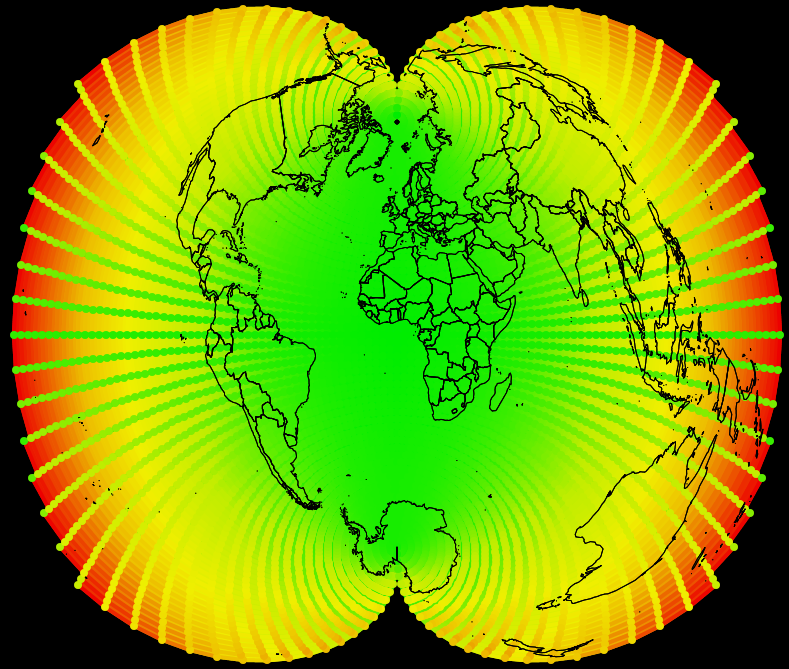 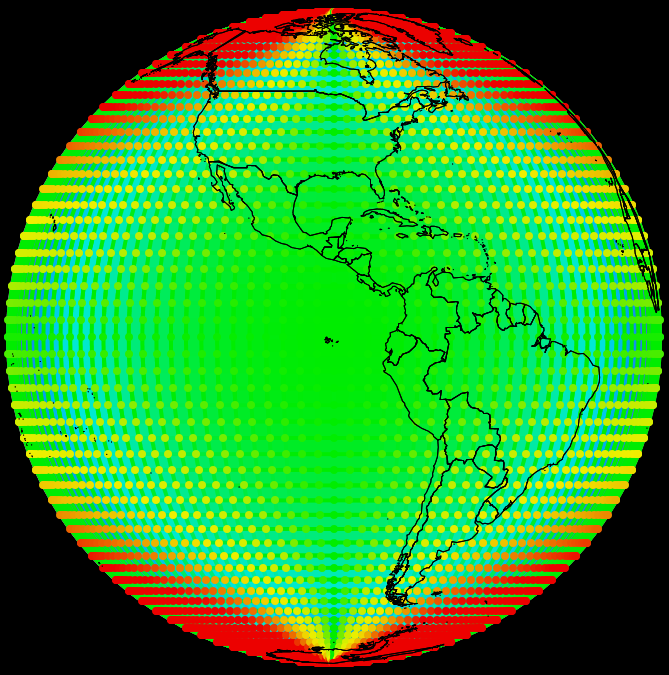 Polyconic
Orthographic
Available At:
Applet:
HSU Geospatial Web Site
www.humboldt.edu/gsp -> Links
BlueSpray:
SchoonerTurtles web site:
www.schoonerturtles.com
Future Steps
Add the ability to project from any layer 
Not just the globe
Finish projection engine within BlueSpray
Uses the Projection Explorer to set the bounds
Acknowledgments
Jake Nelson, Dr. Bernhard Jenny at Oregon State University
Nick Ramirez at Humboldt State University
Greg Newman at Colorado State University
All the folks that support open source GIS software: GDAL, GeoTools, Proj4, JTS, NetBeans, etc.
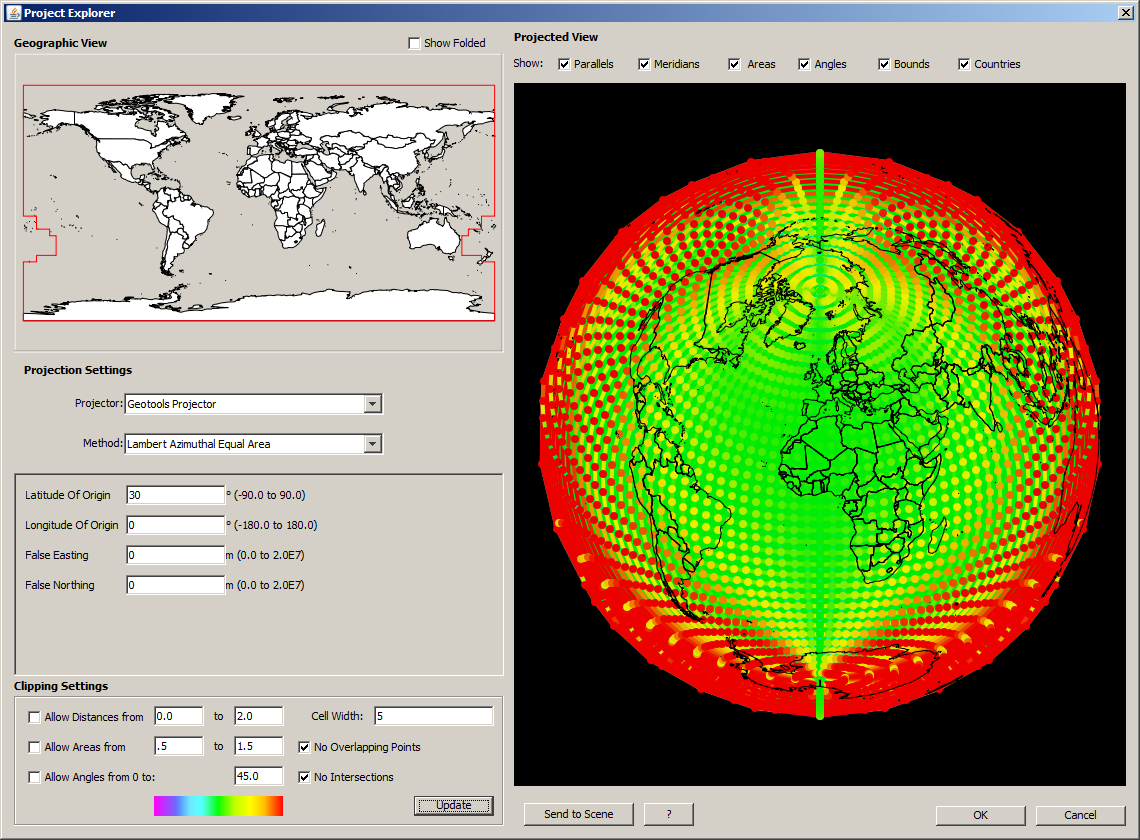